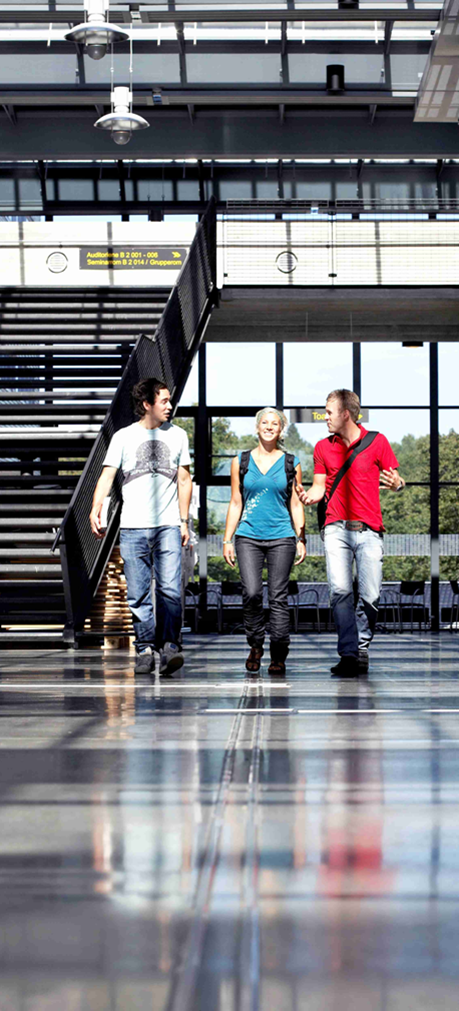 LIU
Agenda
Status handlingsplanen.
Kort status inkluderingsarbeidet i koronatid
Innspill fra dere på om det er noe mer vi kan gjøre for å fremme inkludering i disse krevende koronatider.

Videre møtevirksomhet i LiU
Arbeidet med handlingsplanen
Oppfølgingsmøte med rektoratet 22.04
 bearbeiding Begynnelsen av mai
 oversettelse
 høring 6 uker 

SOMMERFERIE

LIU Møte 28. august: 
Informasjon om endelig handlingsplan og høringsinnspill
Mandat
STYREMØTE MED BEHANDLING AV PLAN 16. september
Mangfold og inkludering på UiA
Indikert nivå: 
Enkeltansatte som opplever seg ekskludert
Selekterte nivå:
Enkeltansatte eller grupper i en utsatt eller sårbar situasjon
Universelle nivå:

Inkluderingstiltak som retter seg mot alle i virksomheten
[Speaker Notes: Vi jobber vi med dette?]
Mangfold og inkludering på UiA
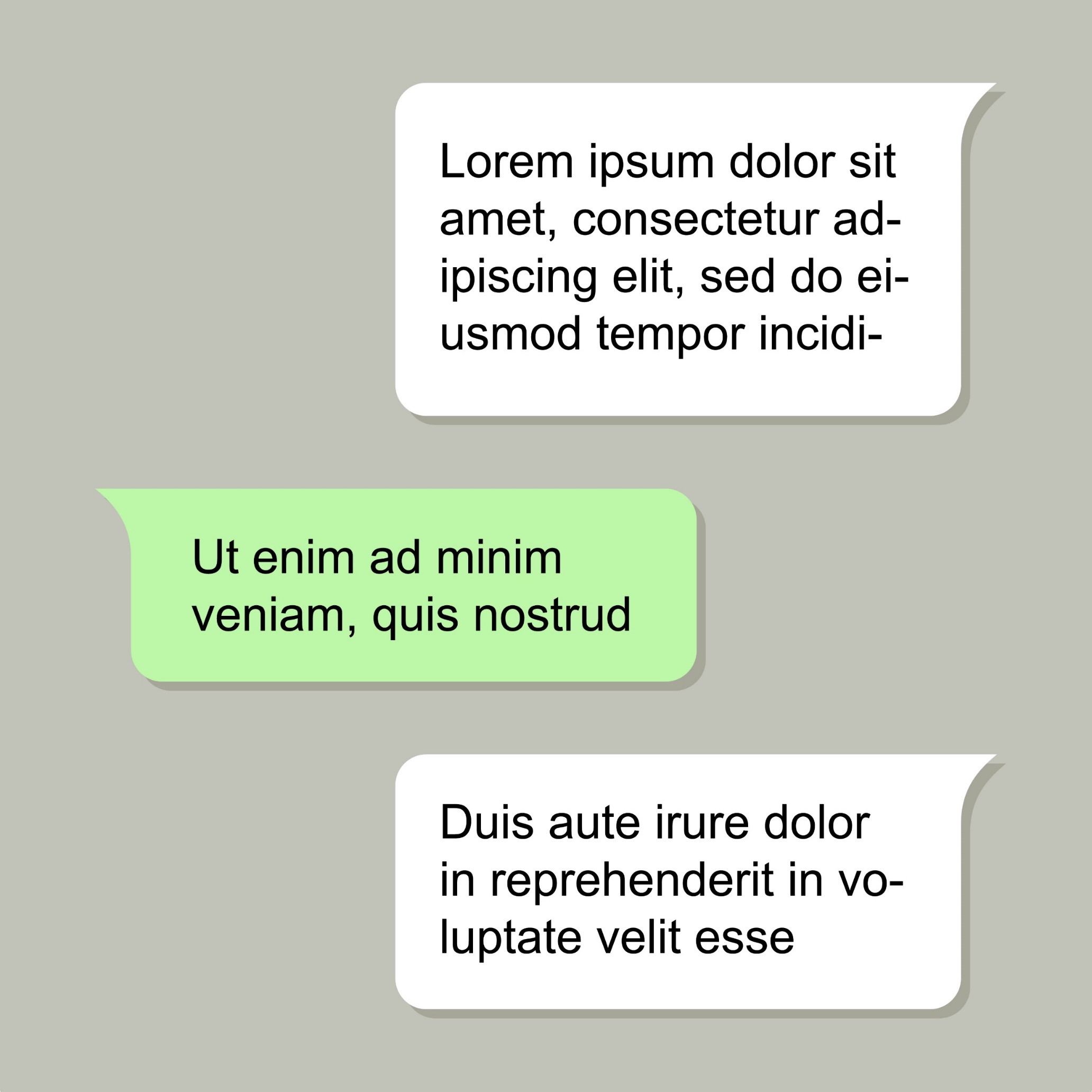 «… studenter og ansatte har en opplevelsen av å høre til, være en betydningsfull person i fellesskapet og ha muligheten til medvirkning»
Professor Ingrid Lunds definisjon av mobbing «snudd på hodet».
[Speaker Notes: Fritt omskrevet fra Ingrid Lunds mobbedefinisjon]
I disse koronatider
Enkeltansatte/studenter som opplever seg ekskludert


STA/ Ledere/HR medarbeidere som tar tak i saker der de blir oppmersomme på utenforskap / dårlig tilpasning
Tilrettelegging
Utenlandske ansatte og studenter
Selekterte nivå: Enkeltansatte eller grupper ansatte som er i en utsatt eller risikosituasjon

FOKUS PÅ LEDELSE lede i krise/infosider/pushe påminnelser/delingskultur
KURS OG ONBOARDING
INFORMASJON OG PÅMINNELSER  OM FOKUS PÅ DE RISIKOUTSATTE GRUPPENE


KONTAKT MED TILLITSVALGTE OG VERNETJENESTE
De med lite nettverk/få samarbeidsparter
Nyansatte/
nye studenter
Enslige (?)
Universelle nivå: Tiltak  som retter seg mot alle i virksomheten

Informasion, informasjon, informasjon
UiA.no og Intranet (norsk og engelsk)

Tydelige rutiner og retningslinjer
Hvor få hjelp?
Hvordan støtte hverandre?
HMS rutiner og prosedyrer
Gode digitale  onboardingsprosesser
KOMMUNIKASJON, KOMMUNIKASJON, KOMMUNIKASJON
TYDELIG LEDELSE
[Speaker Notes: Vi jobber vi med dette? 

Vi jobber parallelt med alle 3 nivåene:

UNIVERSELT NIVÅ:
Tiltak på det universelle nivået handler om å øke kunnskapen og forståelsen for hva som fører til inkluderende arbeidsmiljø der den enkelte ansatte opplever at de hører til, er en betydningsfull person i fellesskapet og har muligheten til å medvirke»
God praksis og tiltak som inkludering hører til dette nivået, inkludert trivselsfremmende tiltak og gode rekrutteringstiltak for å øke mangfold og inkludering. 


SELEKTERT NIVÅ: For å sikre mangfold og inkludering må vi ha et særskilt fokus på grupper som vi vet er utsatte eller i en sårbar situasjon. På UiA har vi i Handlingsplan for likestilling, mangfold og inkludering definert hvem  vi har et særskilt fokus på. I tillegg til dette så er det noen faser i et arbeidsliv som er spesielt utsatte.]
Særegne tiltak- risikogruppene
All informasjon på norsk og engelsk
Møter for internasjonalt ansatte, rektor & HR.
Møter for internasjonale stud, rektor & internasjonal avd. 
Welcome to UiA kurs- utvides og koronarelateres.
Cultural Awareness Course by Karin Ellis: ‘Working with Norwegians’.
Søknadsskjema utvidelse stip periode
Rådgivningstelefon – stamina helse for ansate
Støttetelefon – sia helse for studenter
Lederkurs
Diverse lokale tiltak/initiative
Dialog med UiA doc, STA, SiA helse, tillitsvalgte og verneombud